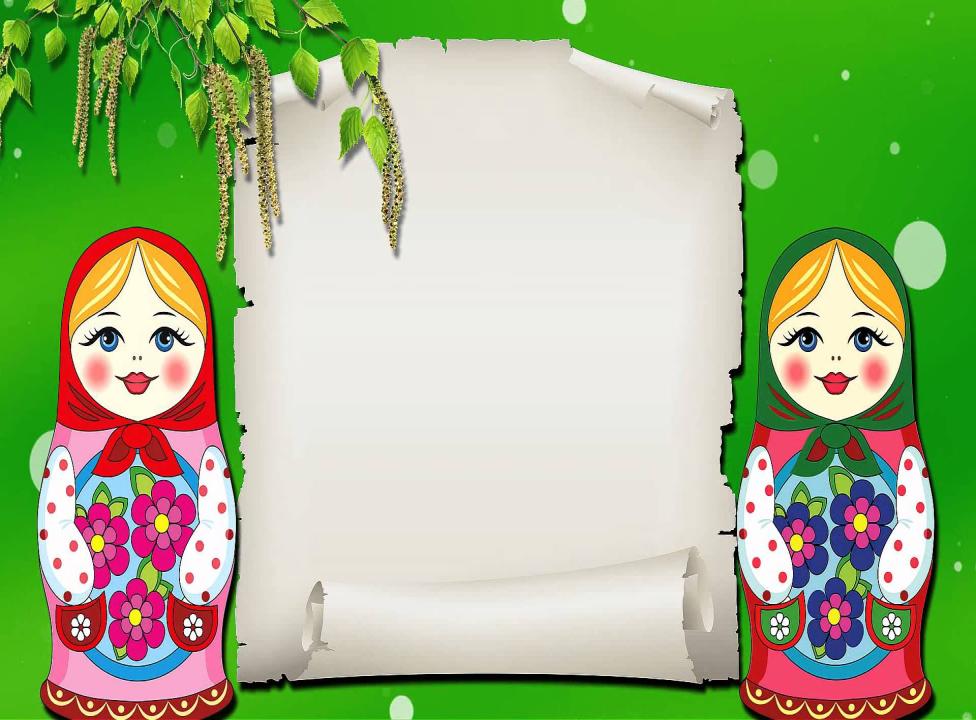 МКДОУ«Подгоренский детский сад №2»           Подгоренского муниципального района     Воронежской области 
проект
«Русская матрешка не стареет 
сотню лет, в красоте,
 в таланте русском – 
здесь находится секрет»
 Разработала и провела:                     воспитатель: ВКК Романько Е.Н.
п. г. т. Подгоренский 2016 г.
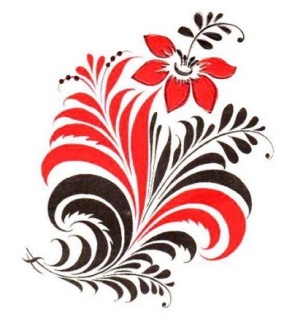 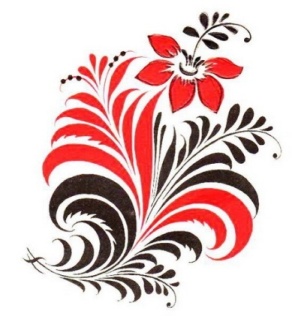 Тип проекта: групповой.
Вид проекта: познавательно – творческий.
Участники проекта: дети cредней группы, воспитатель, родители.
Срок реализации проекта: февраль.
Проблема: Народная игрушка в наши дни стремительно превращается в сувенирную продукцию, не предназначенную для ребенка и не требующую педагогического сопровождения. Но именно народная игрушка всегда несла в себе огромный потенциал социального наследия. К сожалению, современные родители недооценивают развивающую роль народной        игрушки.
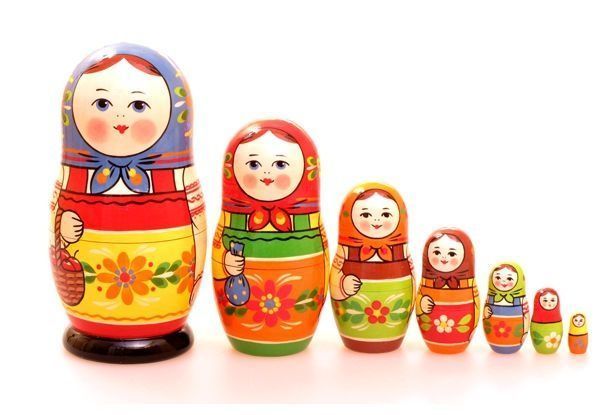 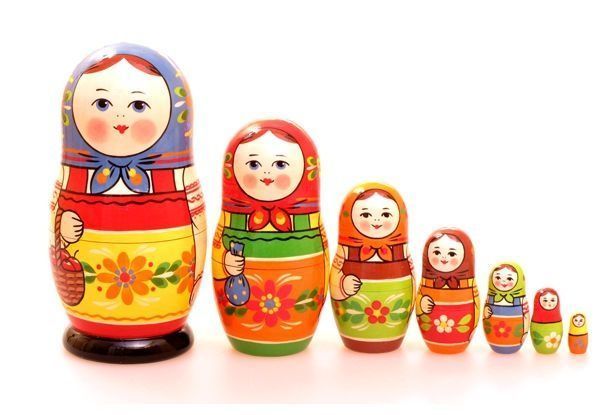 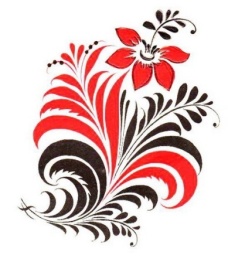 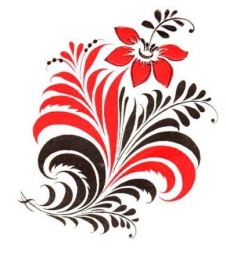 Актуальность:  
           МАТРЕШКА - самая древняя и популярная игрушка 
 во всех странах мира. Первые куклы были связаны с обрядами. Через них предавалась система ценностей народной культуры. Главная ценность традиционной народной куклы состоит в том, что она сохраняет в своём облике самобытность своего народа.  Деревянная точеная фигурка девушки Матрены в сарафане и с платочком на голове невольно привлекает внимание яркой раскраской и вызывает улыбку. Учитывая особенности матрешки надо целенаправленно использовать ее в детском саду. Народная игрушка – это игрушка развивающая, вобравшая в себя игровую культуру многих поколений. Она и эстетически привлекательна, и эмоционально комфортна, и многофункциональна. Несмотря на кажущуюся простоту, она заставляет ребенка прилагать определенные физические и интеллектуальные усилия, 
чтобы получить радующий, положительный
 результат.
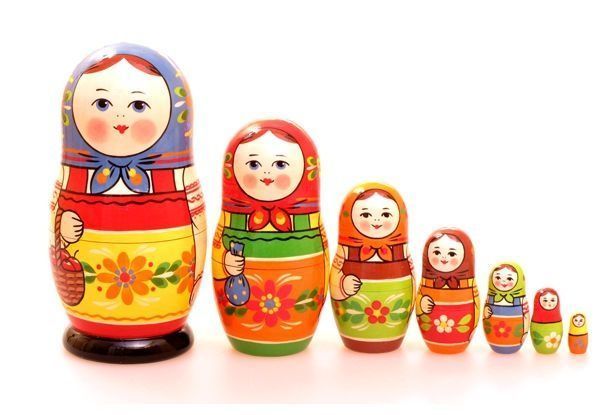 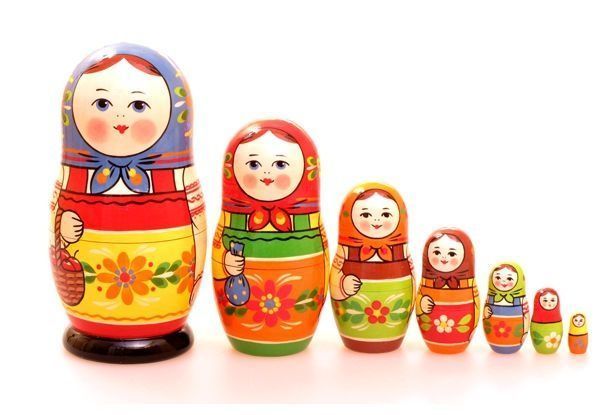 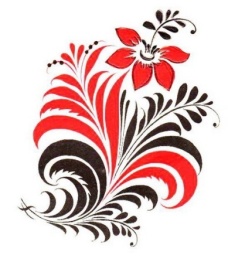 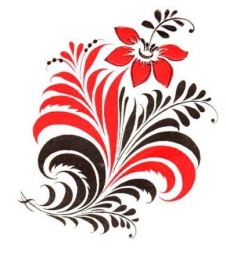 Гипотеза:
              Матрешка, прежде всего любимая игрушка малышей, причем очень полезная игрушка. Имеет большую практическую пользу. С помощью матрешки взрослые могут научить ребенка выделять разные величины, сравнивать предметы по высоте, ширине, цвету и объему. Все это способствует установление координации рук и глаз, развивает у ребенка восприятие окружающего мира, его мышление.
    Цель: развитие у  дошкольников устойчивого интереса к истории России, народному творчеству на примере русской национальной игрушки, на основе приобщения детей к традиционной культуре родного края, создавая  условия, раскрывающие творческий и интеллектуальный потенциал дошкольников, ориентированных на взаимодействие детей, родителей и педагогов
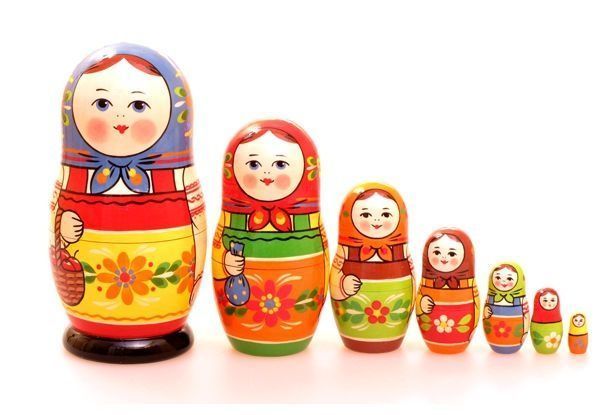 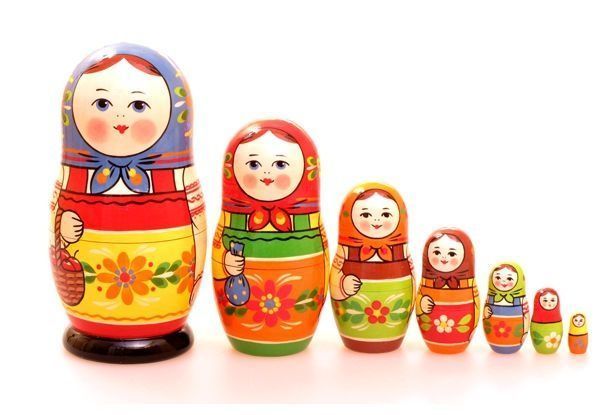 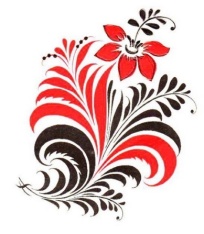 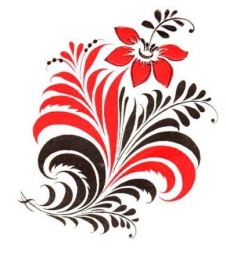 Задачи:
          Знакомить детей с народной игрушкой матрешкой, ее    историей, выяснить особенности русского сувенира; дать представления о цветовой гамме росписи матрёшки, освоить некоторые классические художественные элементы росписи матрёшки. Познакомить с содержанием игр с матрешками, возможностью использования их в разных видах детской деятельности (подвижные, сюжетные игры, театрализованная деятельность, изобразительное творчество по мотивам народной игрушки).
Способствовать развитию у детей восприятия, мышления, логики речи, мелкой моторики, познавательных интересов, ловкости, смекалки.
  Развивать коммуникативные навыки, желание     использовать народные игрушки в совместной и самостоятельной деятельности.
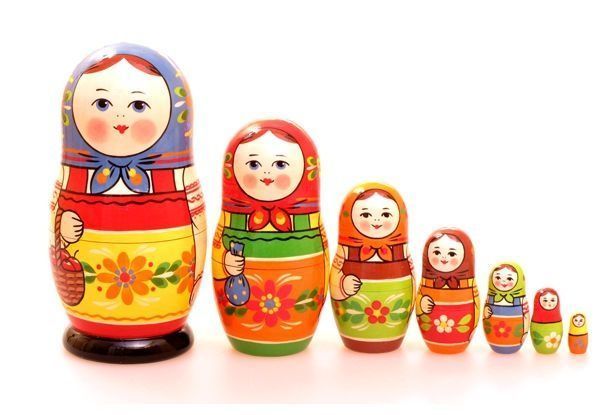 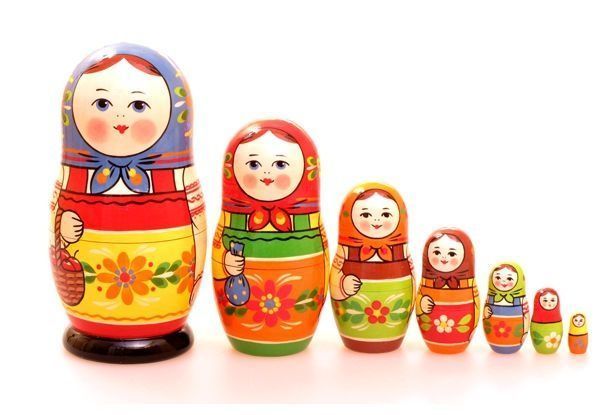 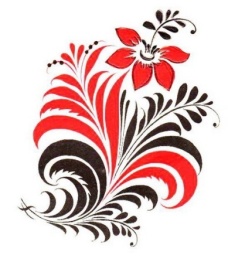 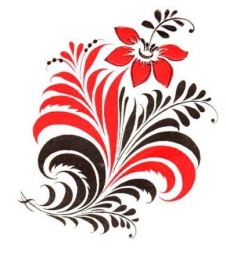 Этапы проекта:
            Подготовительный:
- подбор литературы, иллюстраций
- подбор материалов для изодеятельности;
составление перспективного плана
         Исследовательский:- ознакомление с историей матрешки;
изучение видов матрешек, художественных элементов;
составление орнаментов;
         Заключительный: -обобщение результатов работы;
- сбор коллекции игрушек – матрешек;
- изготовление «Семейной матрешки»
для мини – музея «Матрешки- улыбка России».
- изготовление дидактических игр;
-оформление фоторепортажа с детьми;
                     - оформление картотеки игр с матрешками.
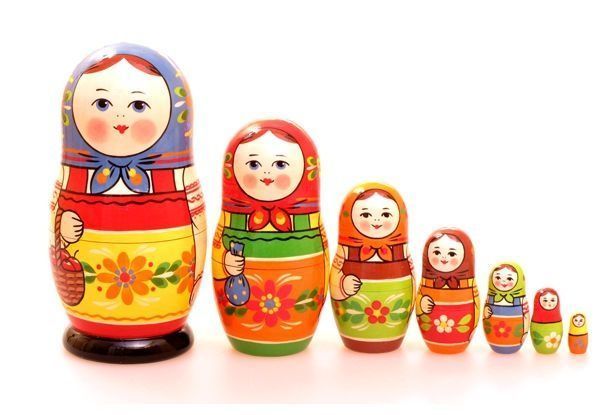 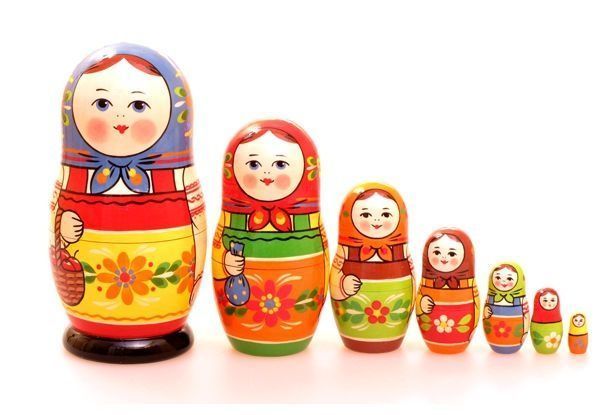 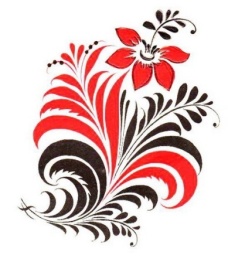 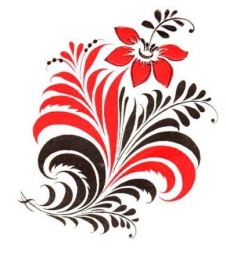 Ожидаемые результаты :

• Создание необходимых условий в ДОУ по формированию у дошкольников целостного представления о народной игрушке.
• Развитие у детей любознательности, творческих способностей, познавательной активности, коммуникативных навыков.• Активное участие родителей в реализации проекта, вызвать желание смастерить семейных матрешек- поучаствовать в создании мини-музея «Матрешки- улыбка России».
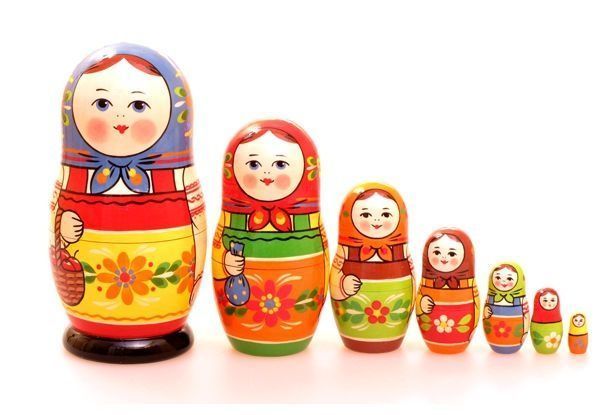 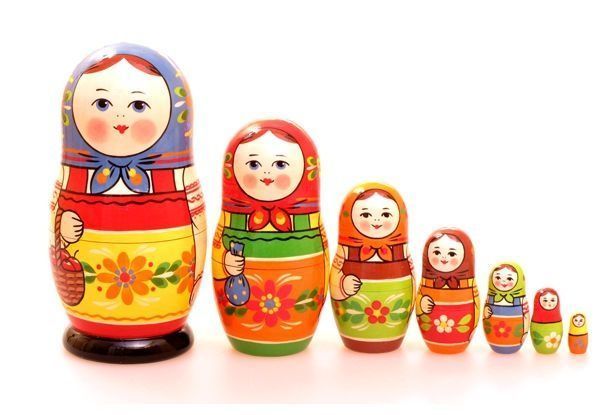 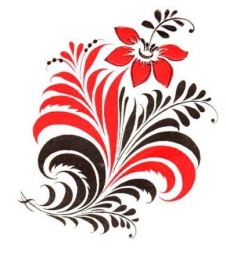 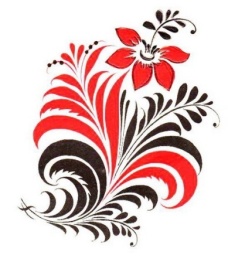 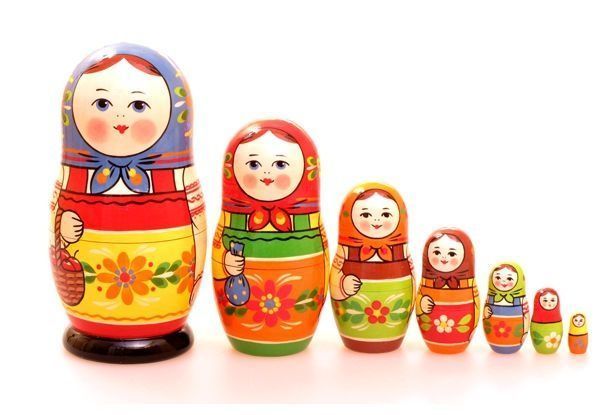 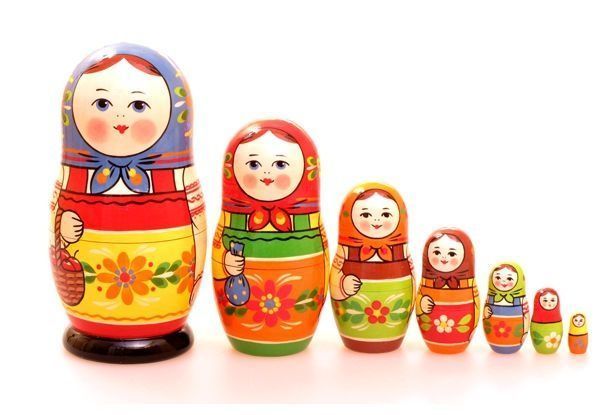 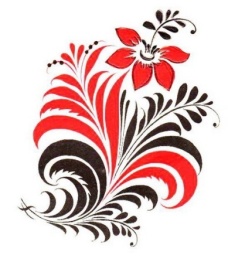 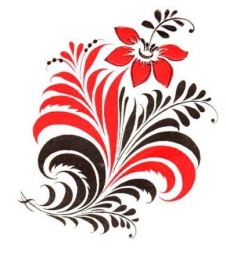 .
Планируемые результаты:
Собрать  папку «Русские  матрешки». 
Оформить папку «Художественное слово о матрешке». 
Расширить у детей знания  о народной игрушке - матрешке, ее истории, выяснить особенности русского сувенира; дать представления о цветовой гамме росписи матрёшки.
Мы хотим узнать:
       Какие бывают матрешки
Как мастера делают матрешек  и   украшают их    росписями.
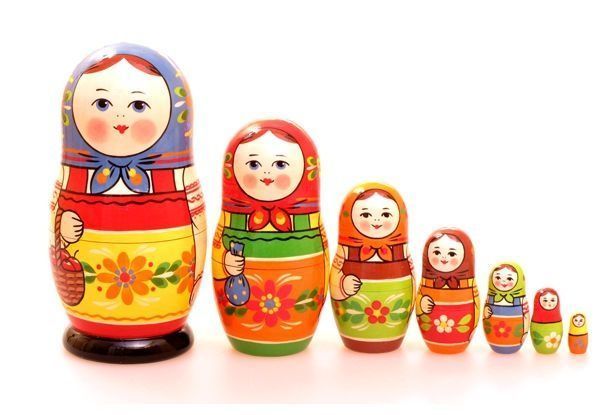 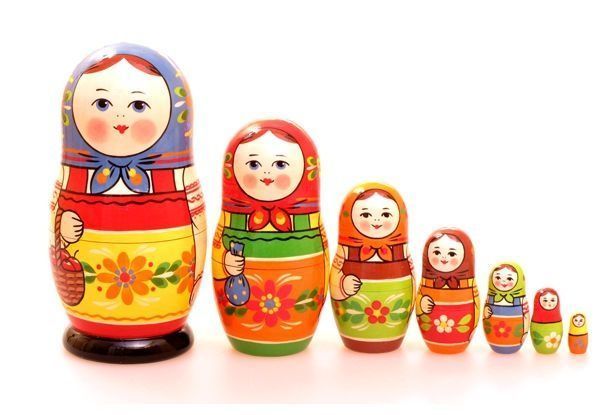 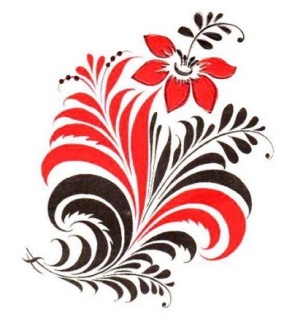 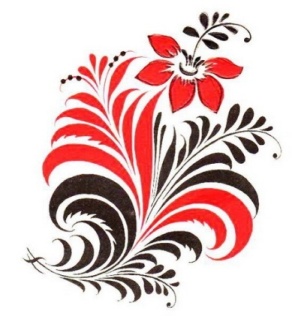 Взаимодействие с родителями.

• Создание мини – музея «Русская матрешка»
Изготовление книжек- малышек «Матрешечки»
• Консультация на тему «Развивающие игры с матрешкой»
• Консультация на тему «Появление матрешки на Руси»
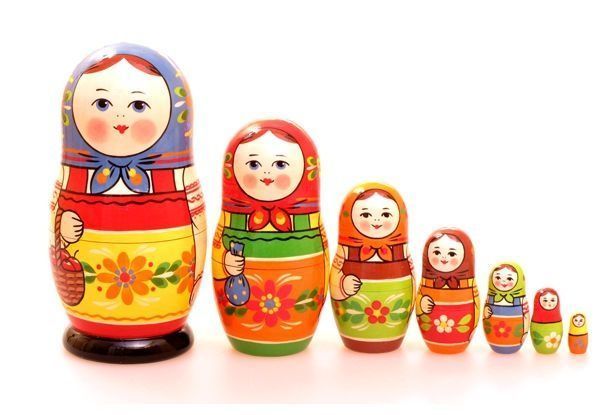 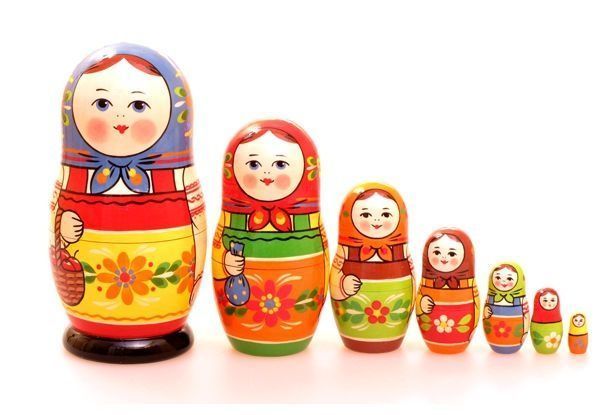 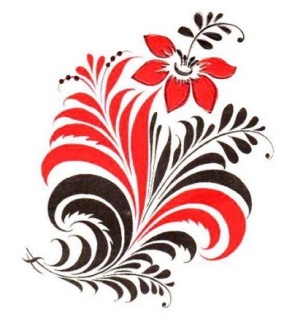 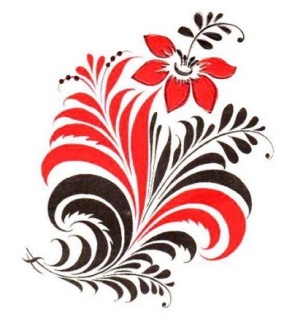 Конструирование   «Домик для матрёшек»
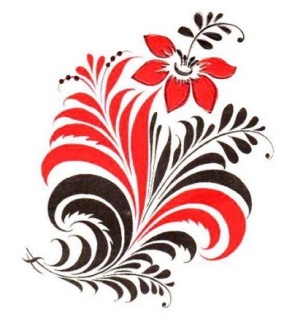 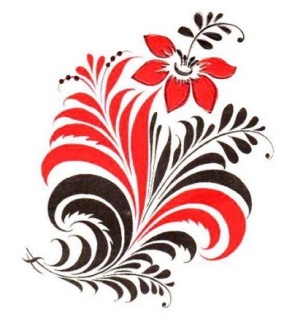 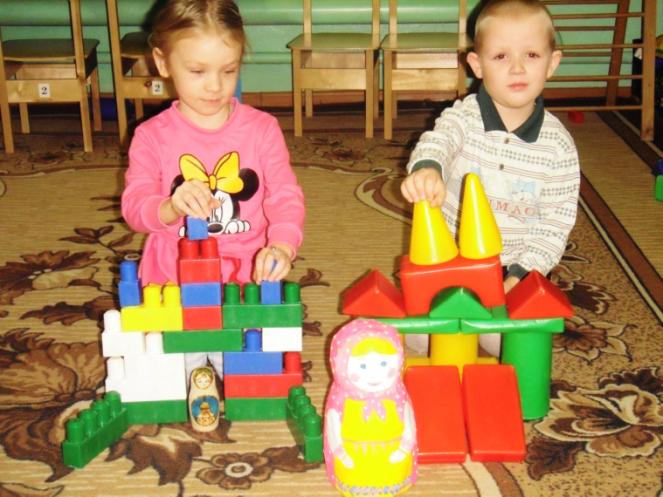 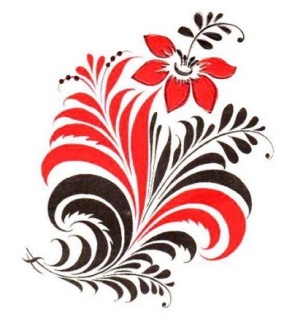 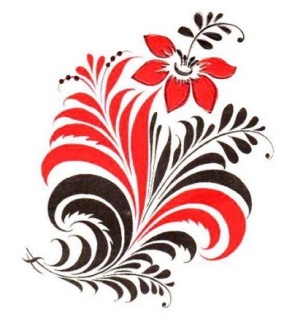 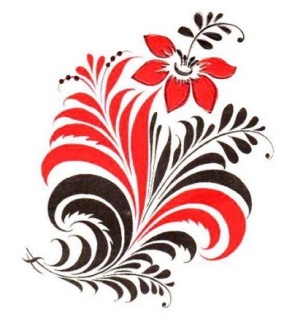 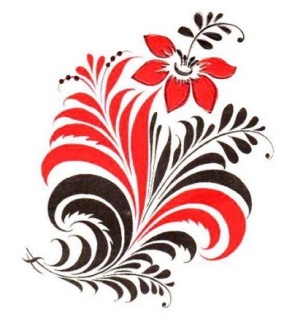 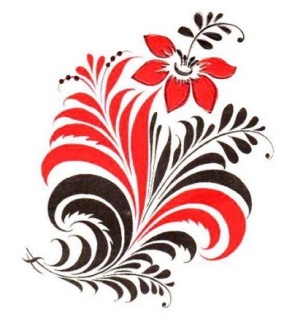 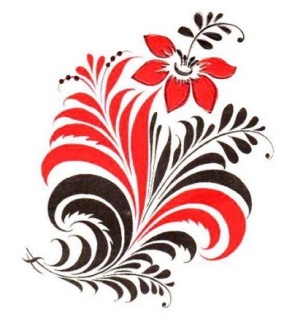 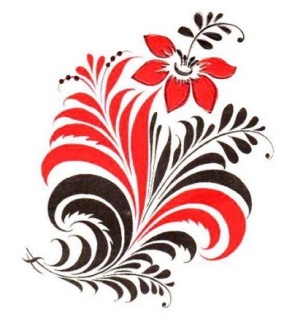 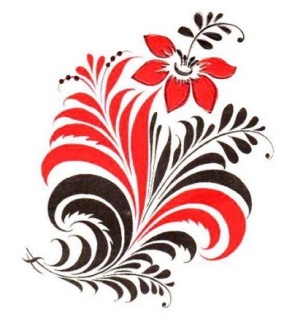 Художественное творчество
 «Красавицы- матрешки» 
«Чашки для матрешки»
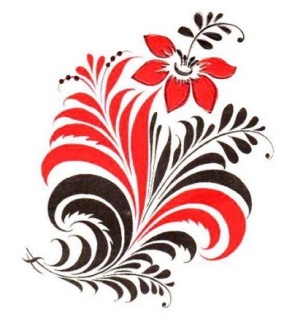 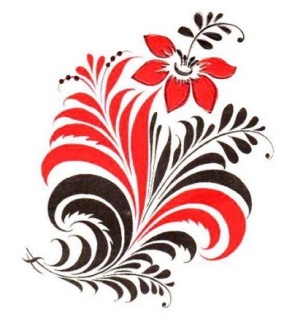 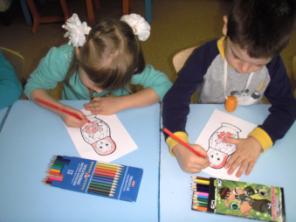 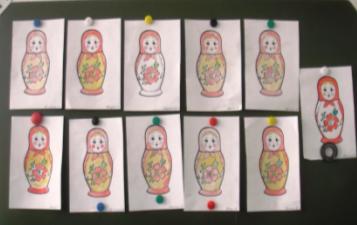 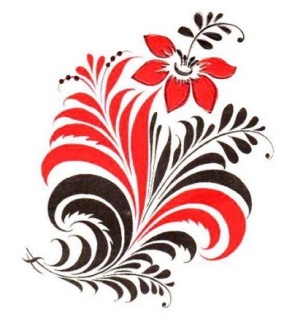 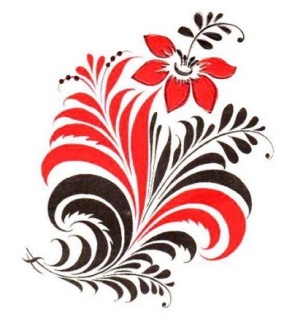 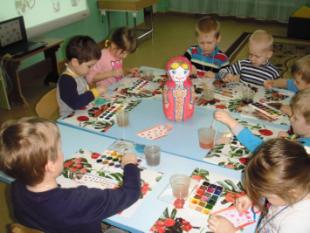 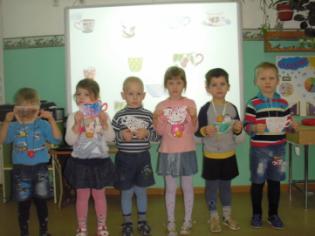 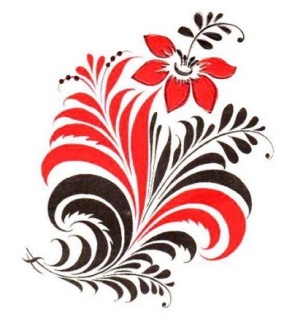 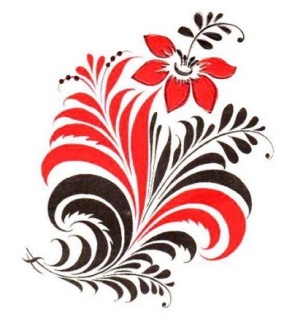 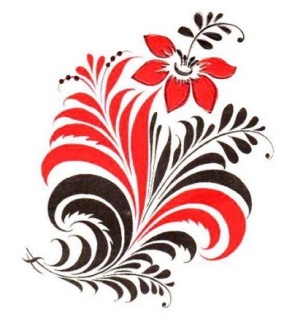 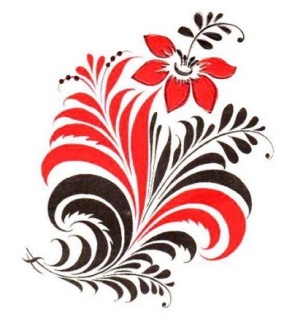 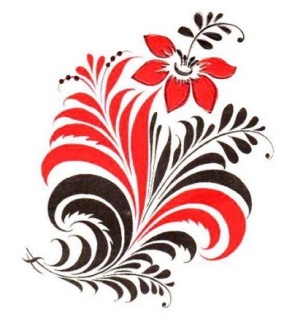 Аппликация «Нарядные матрешка»
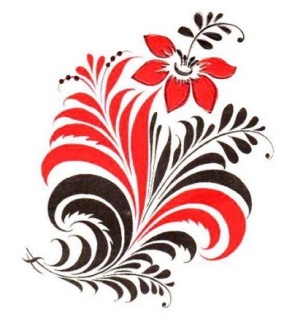 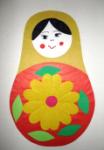 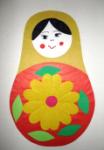 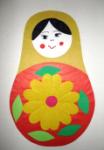 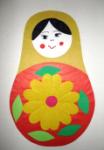 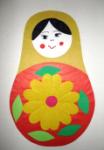 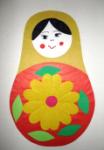 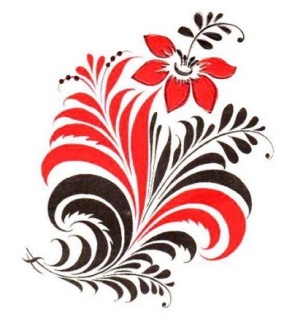 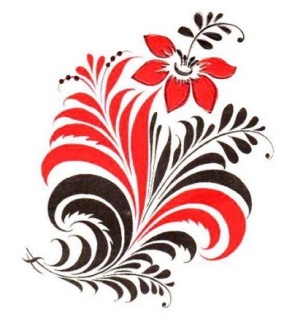 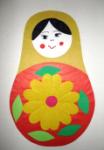 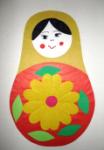 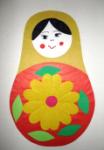 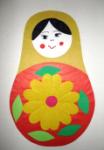 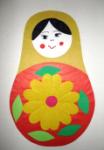 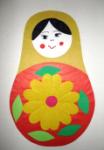 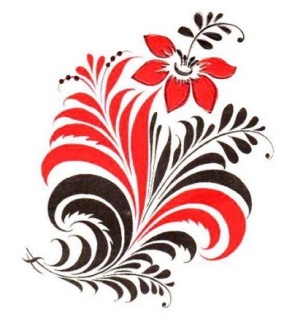 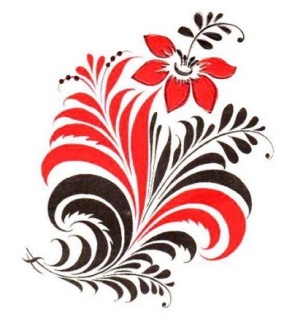 Лепка «Матрёшечка»
Лепка «Матрешечка» (коллективная работа)
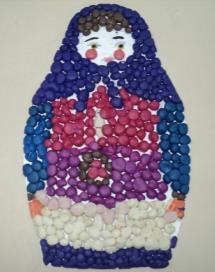 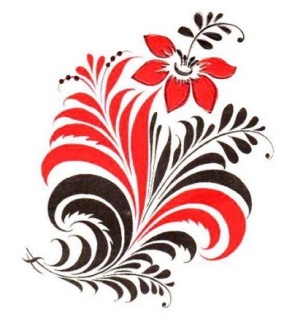 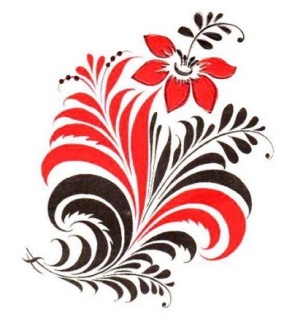 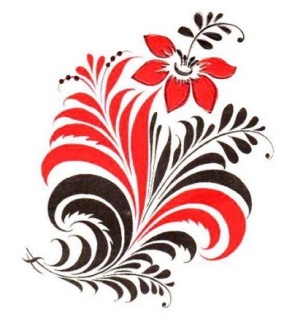 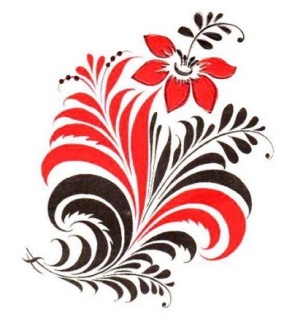 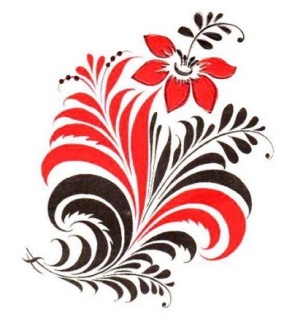 Лепка «Хоровод матрешек»
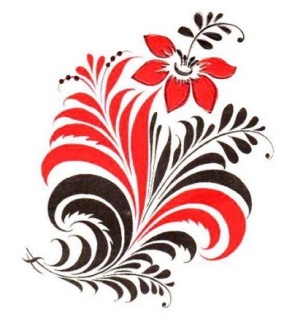 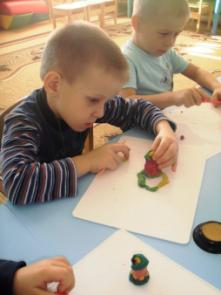 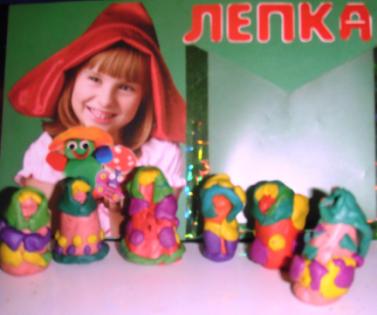 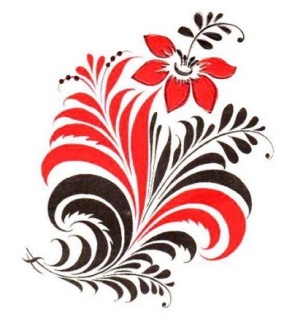 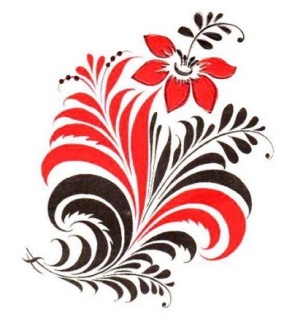 «Хоровод 
матрешек»
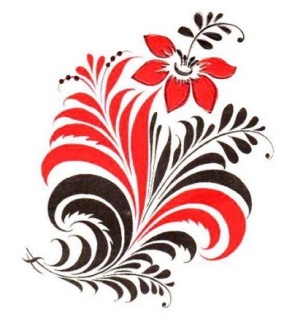 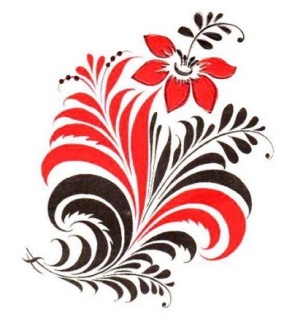 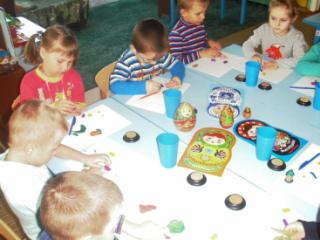 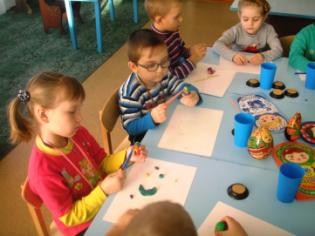 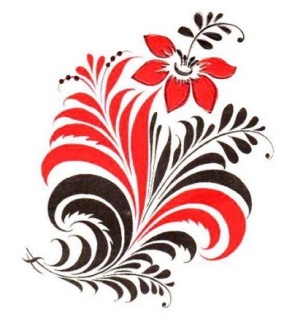 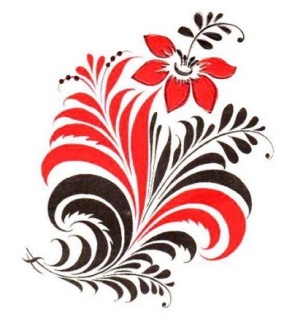 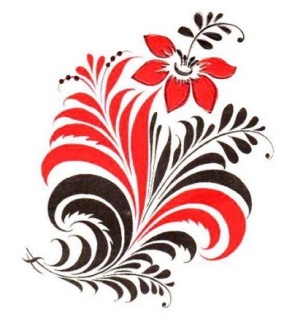 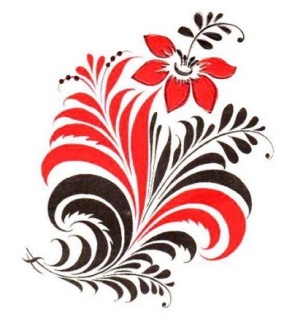 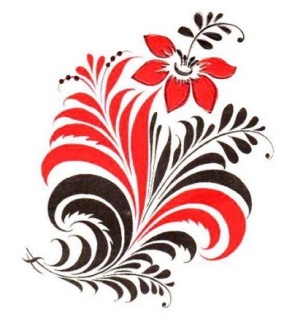 Знакомство с   разнообразием  матрешек
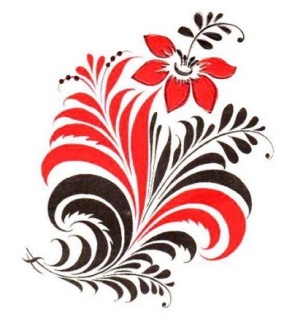 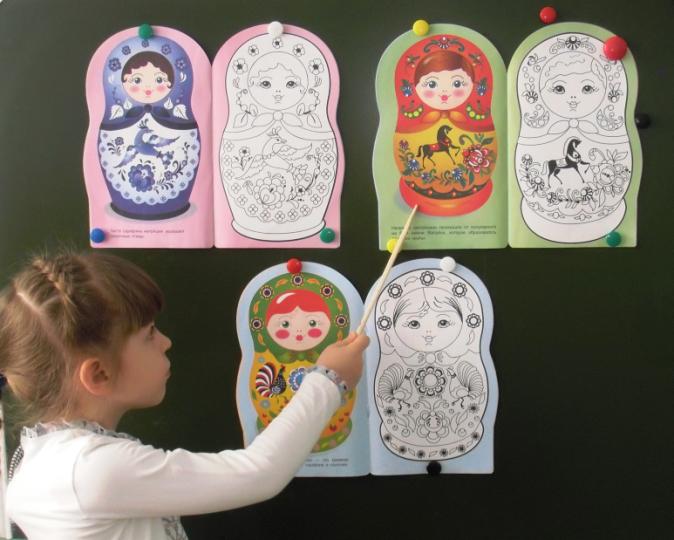 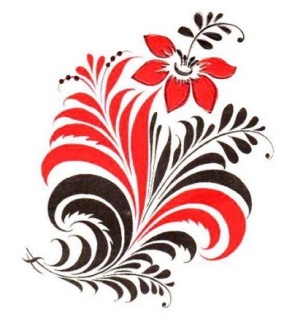 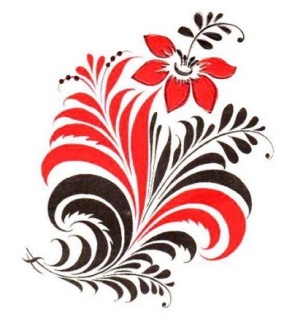 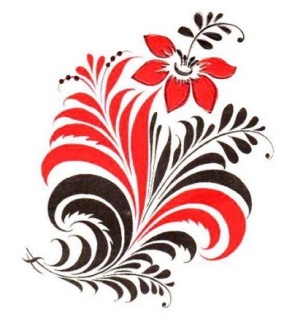 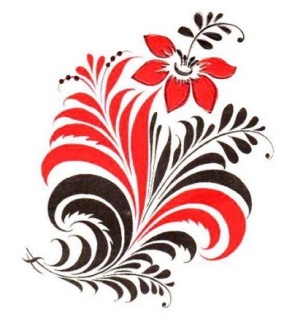 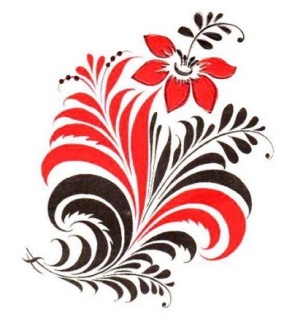 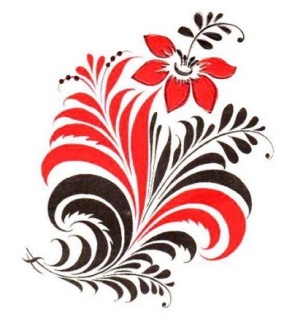 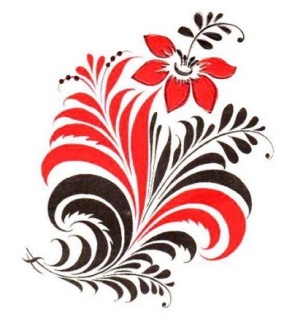 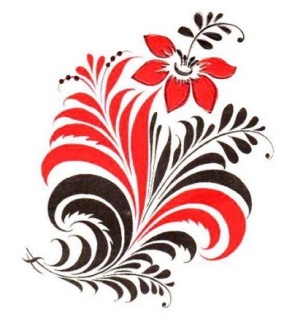 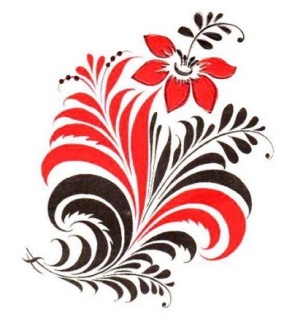 Беседа «В гости к нам пришла матрешка»
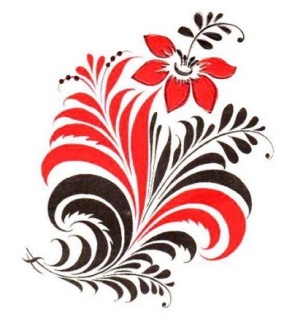 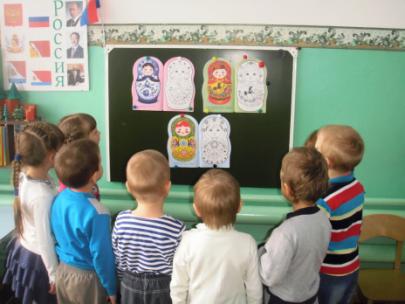 Ой ты барышня-матрёшка,Разноцветная одёжка,Знает весь огромный мирЭтот русский сувенир!
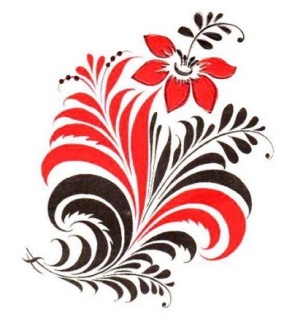 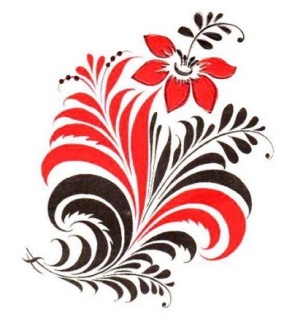 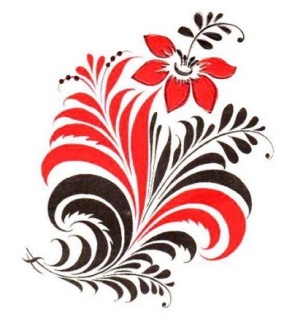 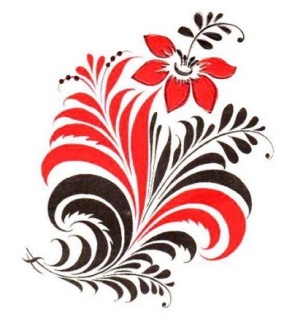 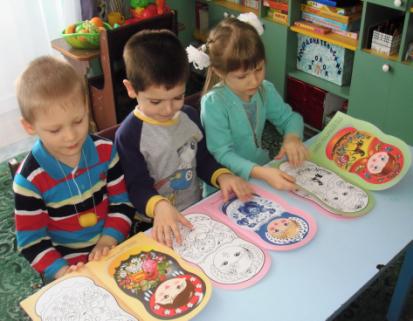 Очень любят все матрешки
Разноцветные одежки:
Всегда расписаны на диво
Очень ярко и красиво.
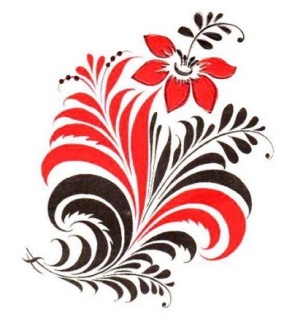 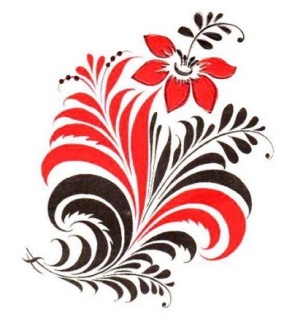 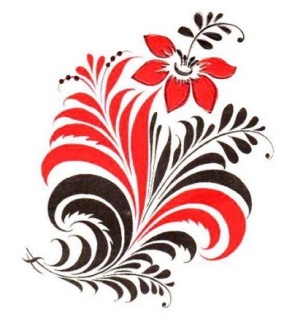 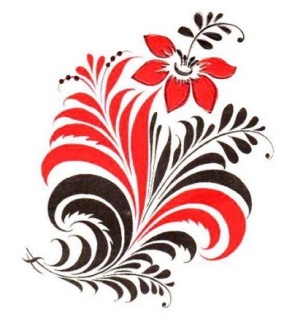 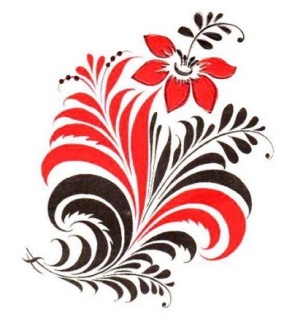 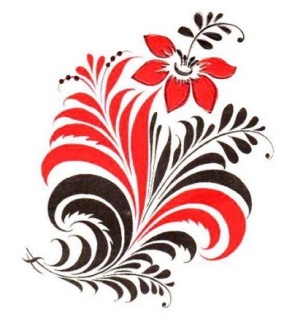 Дидактические  игры «Найди свой домик»,  «Найди пять отличий»
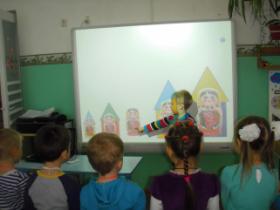 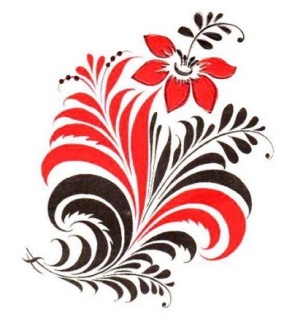 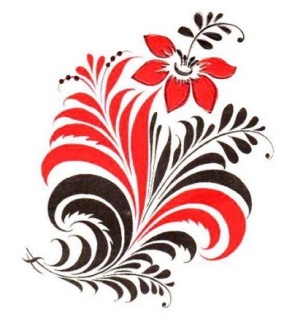 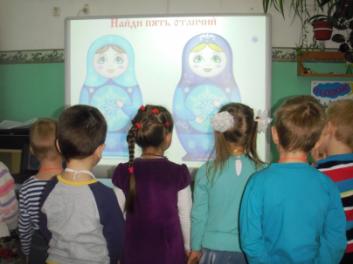 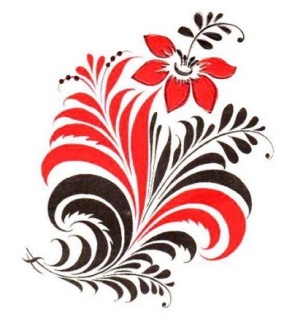 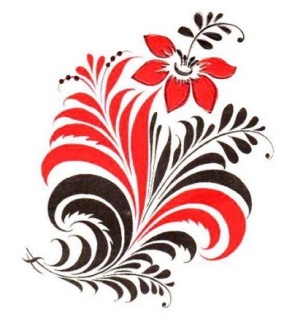 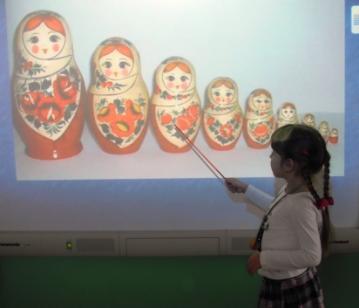 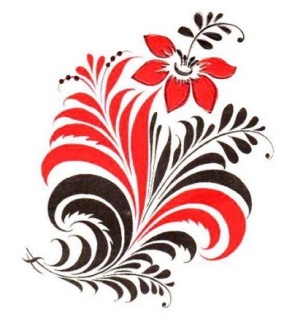 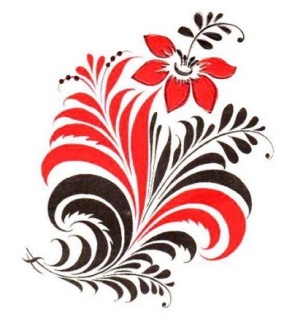 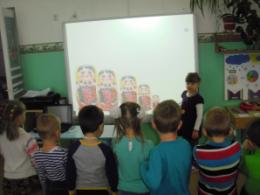 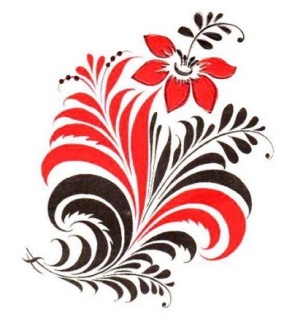 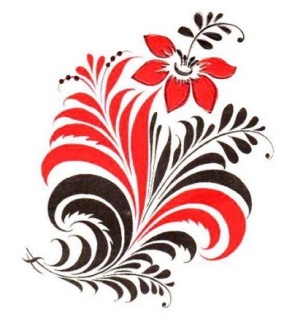 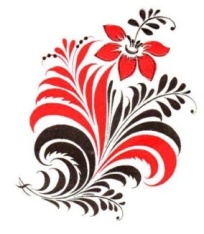 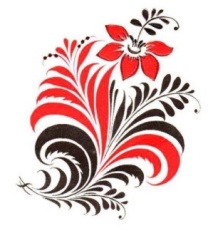 Дидактические игры: «Собери матрешку»
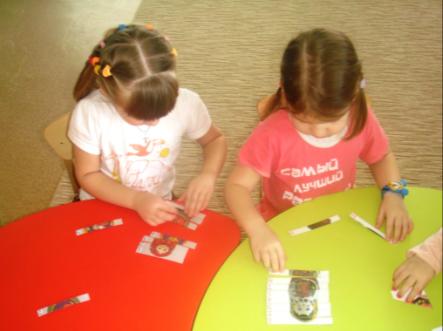 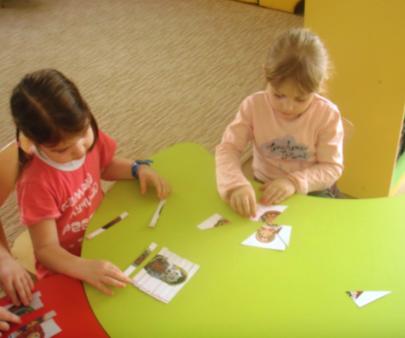 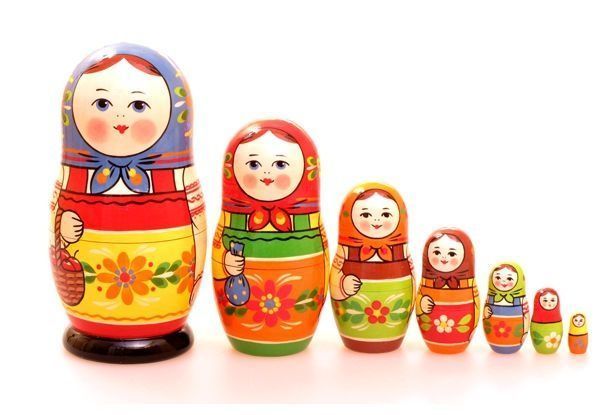 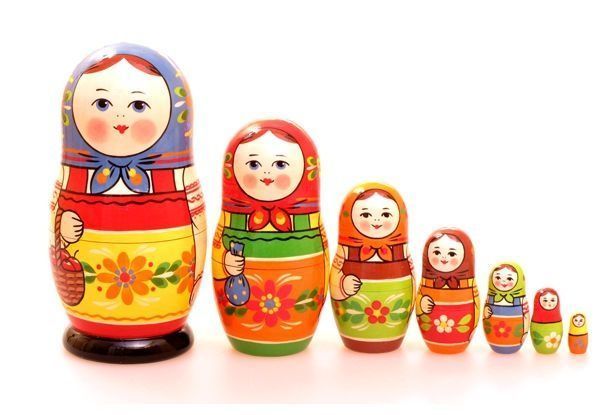 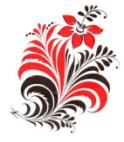 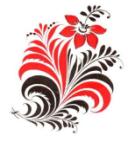 Консультации для родителей на тему:
 «Развивающие игры с матрешкой»
«Появление матрешки на Руси»
 "Картотека игр с матрешками"
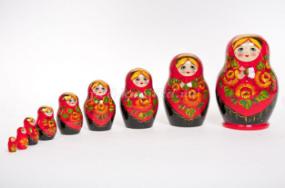 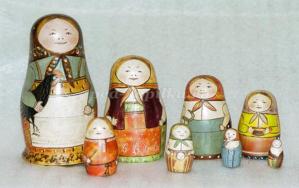 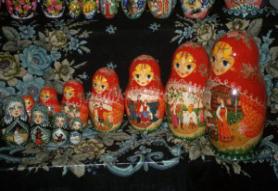 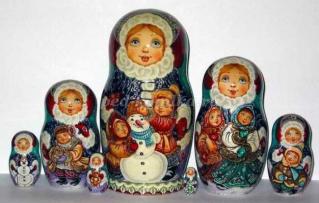 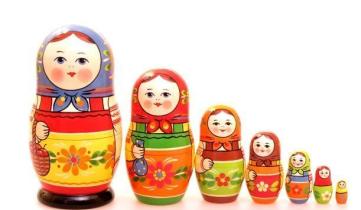 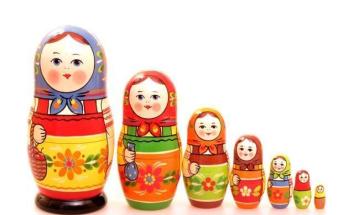 Мини музей «Матрешки- улыбка России»
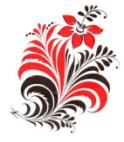 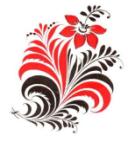 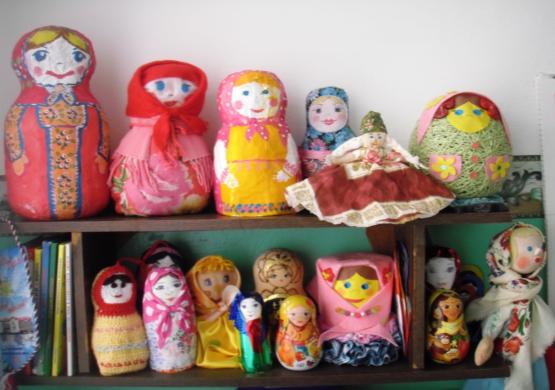 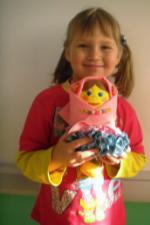 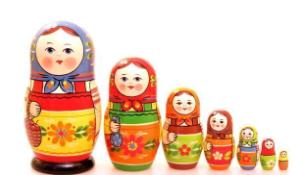 Книжки – малышки «Матрешкины частушки»
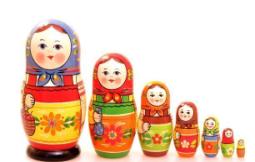 Выводы: 
                        в ходе проекта дети: 
-узнали, как выглядит русская матрешка, какие виды матрешек существуют, какими ремеслами знаменита Русь;
- у детей сформировалась любознательность, творческие способности, познавательная активность, коммуникативные навыки.
Результатом проведенной работы является:
-- Расширение знаний детей о «Русской народной игрушке – матрешке».
-- Выставка творческой деятельности «Моя матрешка».
-- Разучивание стихов, частушек о матрешке.
Организация мини—музея
«Матрешки- улыбка России».
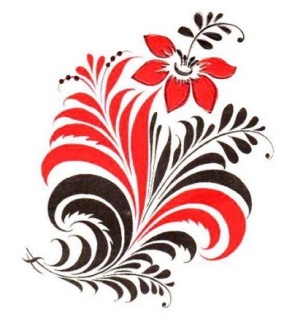 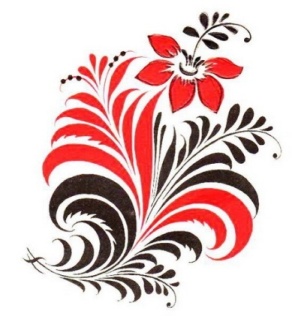 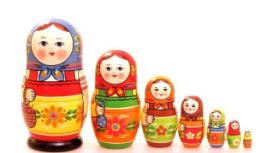 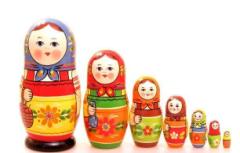 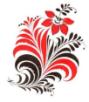 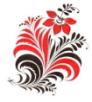 Используемая литература.
1.Белобрыкина О.А. Маленькие волшебники, или на пути к творчеству –Новосибирск, 1993 г.
2. Князева О.Л. Приобщение детей к истокам русской народной культуры /О.Л. Князева, М.Д. Маханева – СПб, 2010г.
3. Малышева А.Н. Аппликация в детском саду . /А.Н. Малышева, Н. В. Ермолаева –Ярославль, 2007 г.
4. Озерова О. Е. Развитие творческого мышления и воображения у детей. / О. Е. Озерова. – Ростов н/Д 2005 г.
5. Развитие речи и творчества дошкольников: игру , упражнения, конспекты занятий /под редак  О.С. Ушаковой –М. : ТЦ « Сфера», 2005 г.
6. Тонникова Е.Б. Формирование речевого творчества дошкольников / Е. Б. Тонникова–М, 2008 г.
7.Битютская Н.П. Система педагогического проектирования «учитель» -2009г.
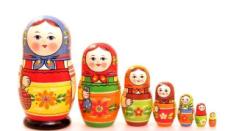 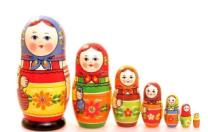 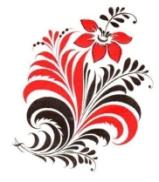 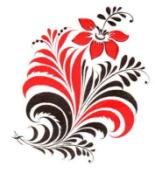 Спасибо за внимание!
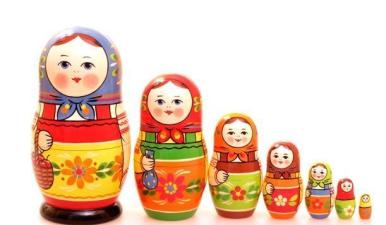 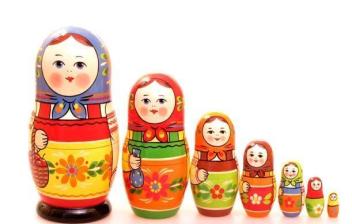